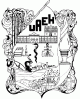 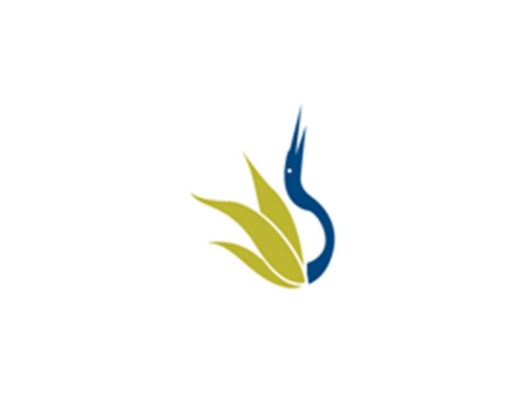 UNIVERSIDAD AUTÓNOMA DEL ESTADO DE HIDALGO
ESCUELA SUPERIOR DE ZIMAPÁN
Licenciatura en Contaduría

Tema:  1.1. Diferencias entre costos fijos y variables.

L.C. Imelda Cantera Chávez

Julio – Diciembre 2016
Tema: 1.1. Diferencias entre costos fijos y 
                          variables.
Resumen (Abstract)

Para la puesta en marcha de cualquier sistema de costos en una empresa, es importante comprender las diferencias entre los costos fijos y variables, para ejecutar una mejor clasificación de los mismos y orientar la contabilidad de costos hacia la obtención de información relevante que apoye la toma de decisiones.

For the implementation of any system cost in a company, it is important to understand the differences between fixed and variable costs , to run a better classification of them and direct cost accounting to obtain relevant information to support decision making. 

 Palabras clave: (keywords)

Costo, Gasto, erogación, fijo, variable.
Cost , expense , expenditure , fixed, variable..
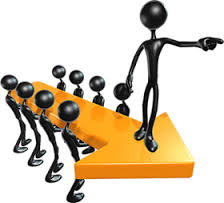 Objetivo general:

Identifica las características entre costos fijos variables y semivariables aplicando los métodos de segmentación de costos en diferentes escenarios empresariales con sus propias características.
Nombre de la unidad:

UNIDAD I:   El comportamiento de los costos y 
                  Métodos de segmentación de los costos semivariables. 


Objetivo de la unidad:

El alumno identificara la diferencia entre costos fijos y variables, sus características, explicara en que consisten, como y en que casos se aplican los diferentes métodos para segmentar los costos aplicando el método de punto alto punto bajo, el método de mínimos cuadrados, métodos a través de diagramas de dispersión y métodos estadísticos solucionando casos prácticos que le permitan tomar decisiones adecuadas.
Tema:

1.1. Diferencias entre costos fijos y variables.

Introducción:

Para poder operar los diferentes sistemas de costeo, es importante que el profesional sepa identificar las diferencias entre los cosos fijos y los costos variables, ya que, con ello, podrá ejecutar una mejor clasificación de los mismo, generando un proceso más adecuado de registro en sistemas de costos.
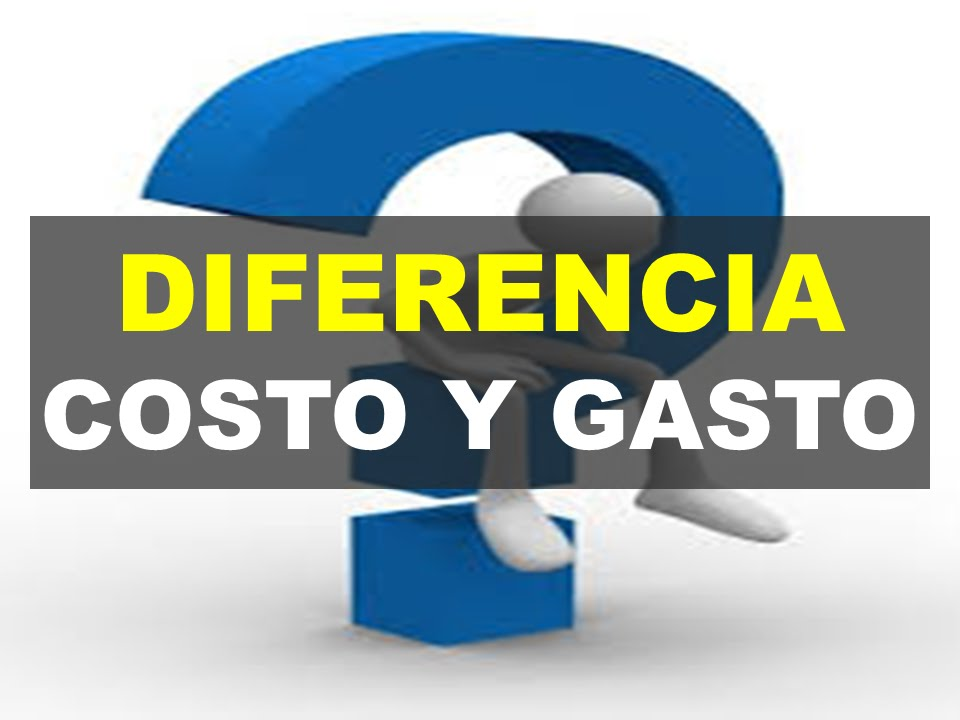 Es una erogación  en que incurre la PF o PM para adquirir un bien o servicio, con la intención de que le genere ingresos en el futuro.
Es una erogación  en que incurre la PF o PM como parte de las actividades que mantienen sus funcionamiento.
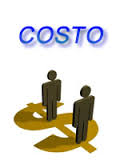 de acuerdo con el momento en el que llega se clasifica en:
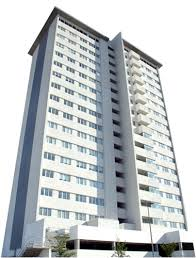 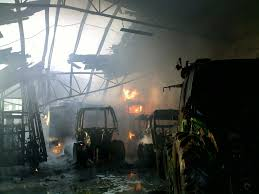 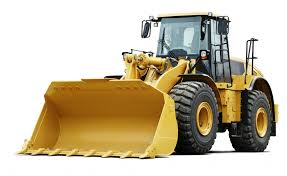 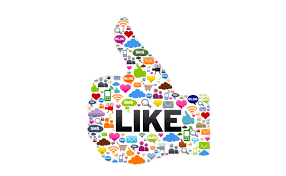 Una de las características de los costos es que su situación varía en razón de dos enfoques:
Costo fijo es fijo en su totalidad, pero variable por unidad
Costo variable es fijo por unidad, pero variable en su totalidad
Ejemplo
Pensemos en un local de hamburguesas, se desea obtener el costo por unidad de cada una de ellas, se tienen los siguientes datos:
Si durante el mes de enero esperan vender 300 hamburguesas, aunque se tiene una capacidad instalada para producir 500. ¿Cuál es el costo por unidad?
300 hamburguesas
Al agotar la capacidad instalada…
Bibliografía del tema:

Ramírez, David N. (2013). Conceptos, clasificaciones y comportamiento de los costos. Contabilidad administrativa. Un enfoque estratégico para competir(27-51). México: Mc Graw-Hill.


Sebastian, L. (Abril,2015). Costos fijos y variables. Recuperado el 22 de agosto 2016 desde: http://es.slideshare.net/luissebastian1989/costos-fijos-y-variables?qid=a203bf61-1bb0-4ebb-9f7c-8c74bf5ef46c&v=&b=&from_search=4